Figure 1 Kaplan–Meier plots for cumulative risk of death due to all causes by SDC.
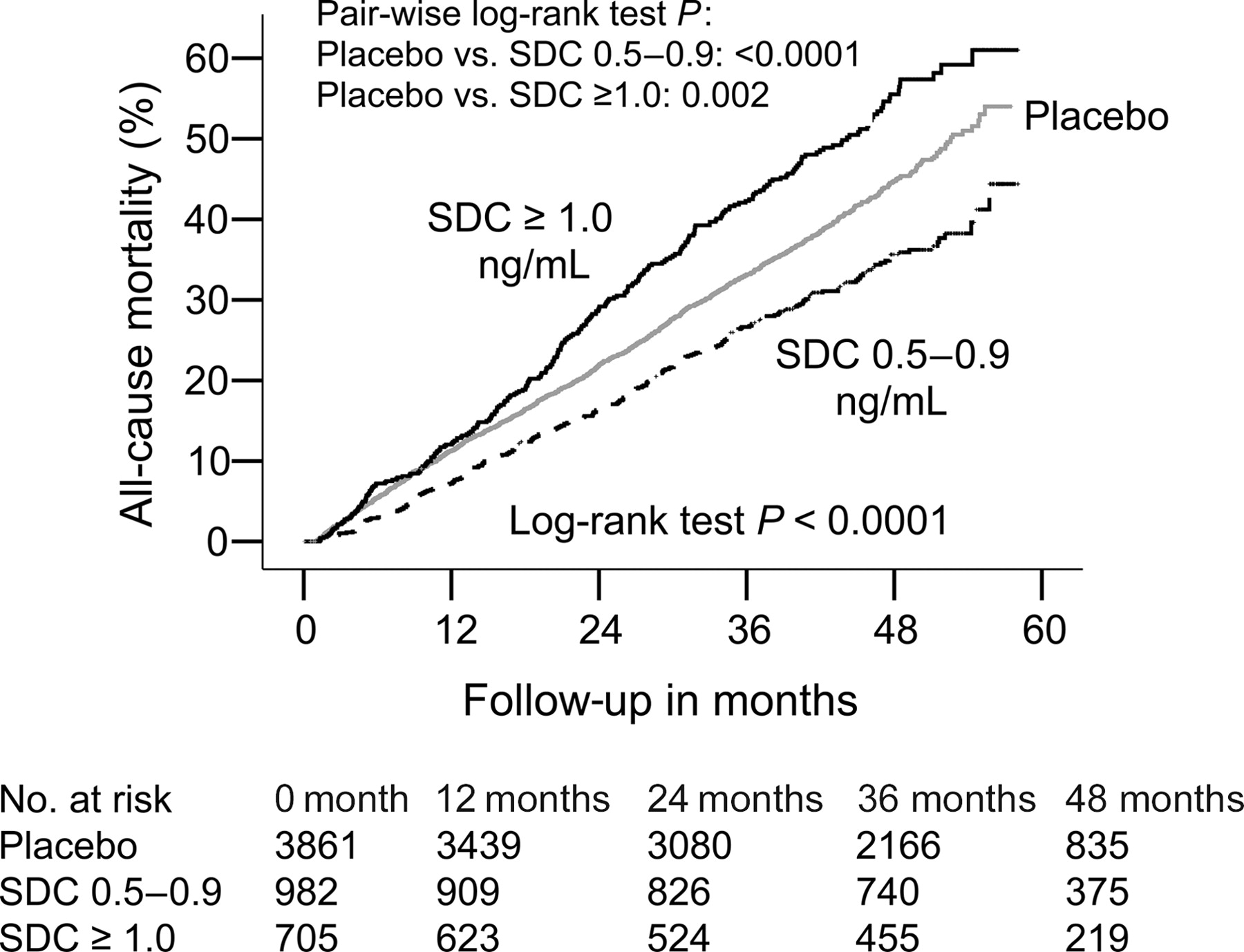 Eur Heart J, Volume 27, Issue 2, January 2006, Pages 178–186, https://doi.org/10.1093/eurheartj/ehi687
The content of this slide may be subject to copyright: please see the slide notes for details.
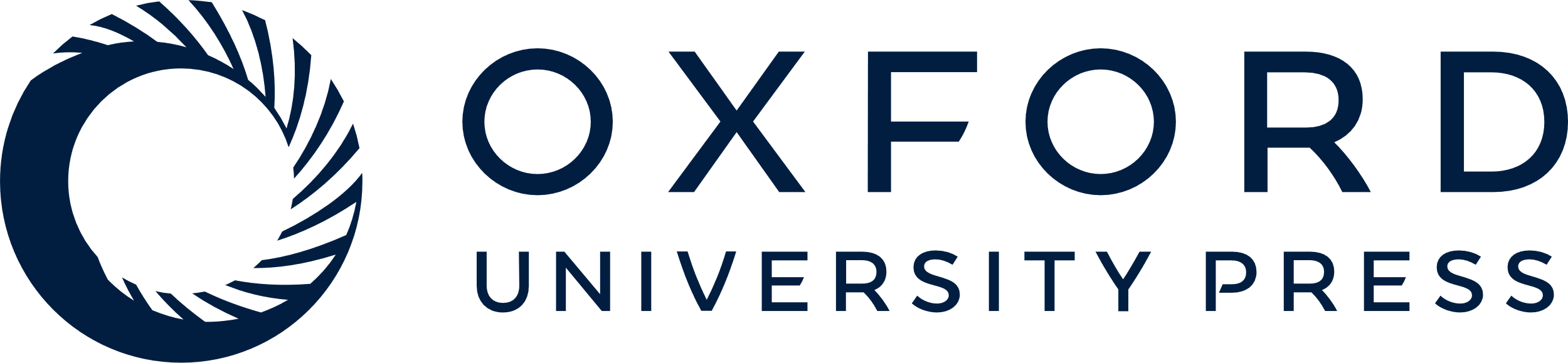 [Speaker Notes: Figure 1 Kaplan–Meier plots for cumulative risk of death due to all causes by SDC.


Unless provided in the caption above, the following copyright applies to the content of this slide: © The European Society of Cardiology 2005. All rights reserved. For Permissions, please e-mail: journals.permissions@oxfordjournals.org]
Figure 2 Kaplan–Meier plots for cumulative risk of all-cause death among patients matched by propensity to ...
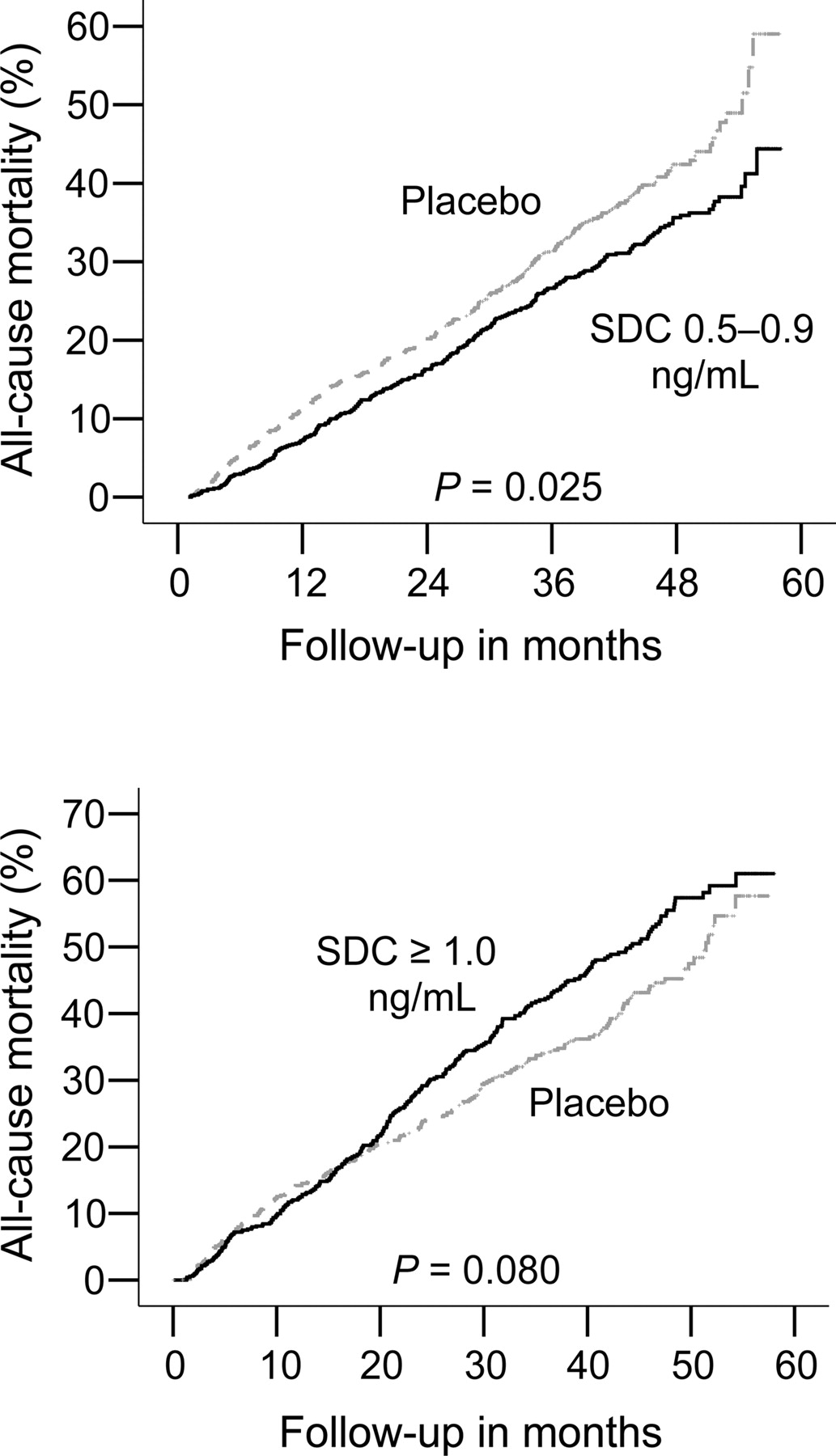 Eur Heart J, Volume 27, Issue 2, January 2006, Pages 178–186, https://doi.org/10.1093/eurheartj/ehi687
The content of this slide may be subject to copyright: please see the slide notes for details.
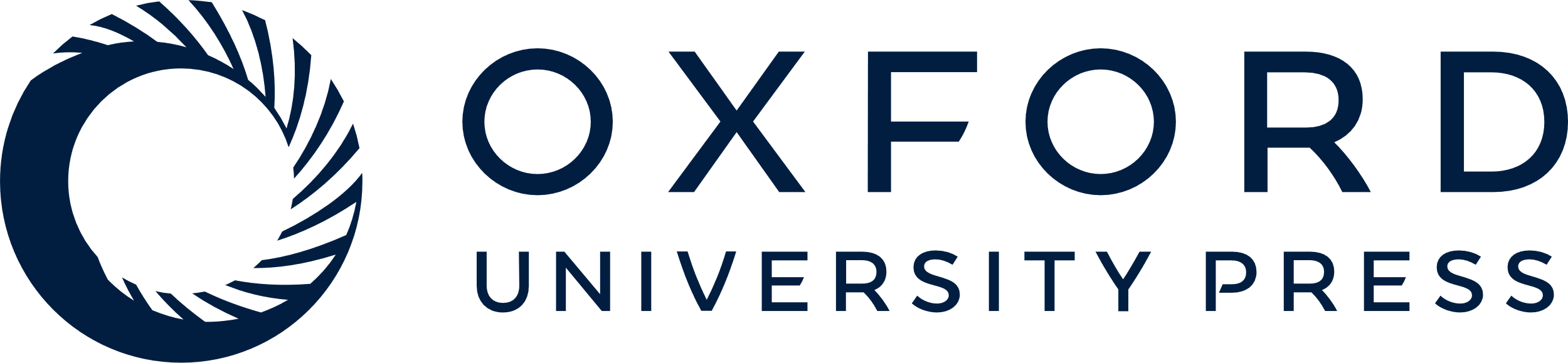 [Speaker Notes: Figure 2 Kaplan–Meier plots for cumulative risk of all-cause death among patients matched by propensity to develop SDCs 0.5–0.9 (upper panel) and ≥1.0 ng/mL (lower panel).


Unless provided in the caption above, the following copyright applies to the content of this slide: © The European Society of Cardiology 2005. All rights reserved. For Permissions, please e-mail: journals.permissions@oxfordjournals.org]
Figure 3 Kaplan–Meier plots for cumulative risk of hospitalization due to worsening HF by SDC.
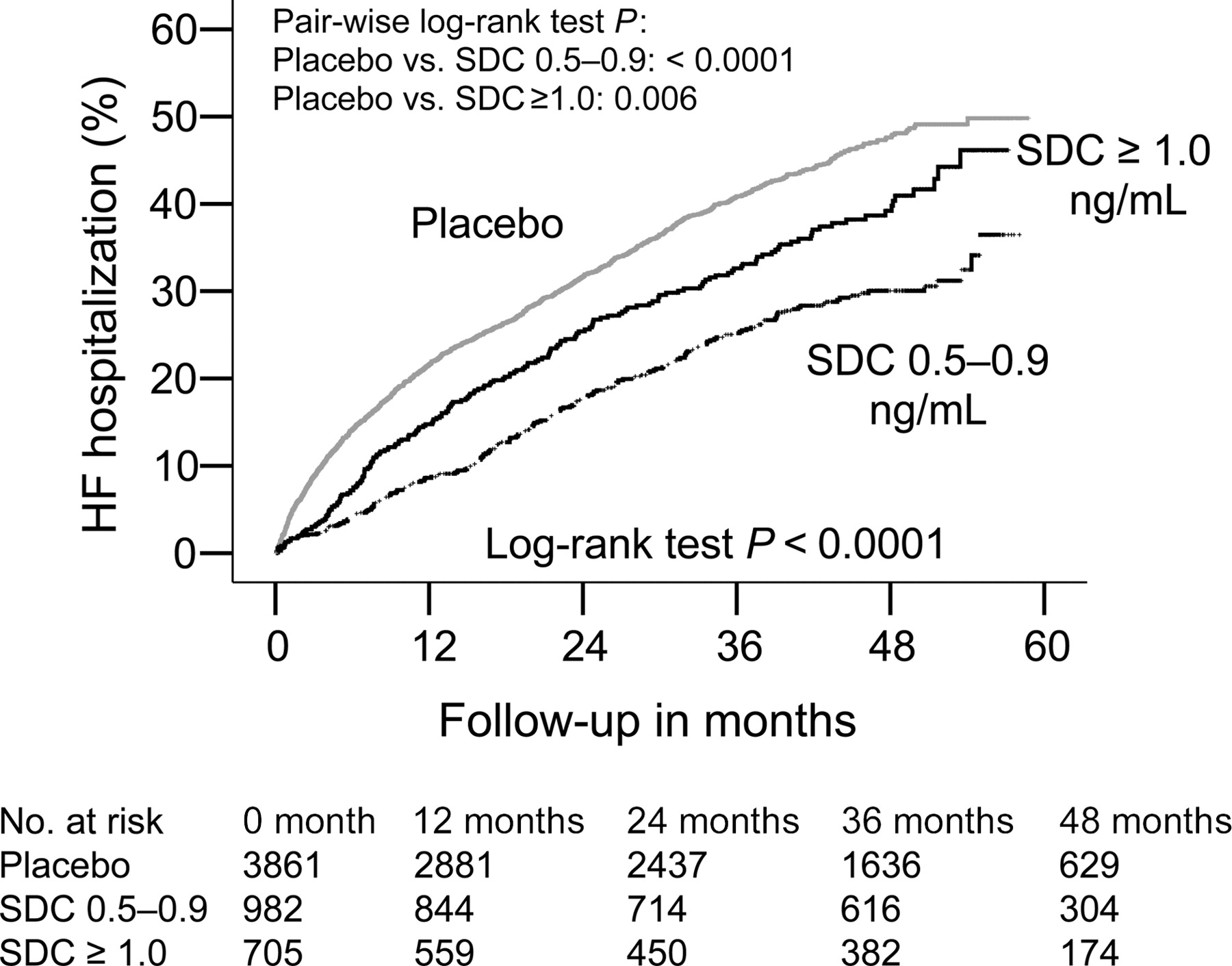 Eur Heart J, Volume 27, Issue 2, January 2006, Pages 178–186, https://doi.org/10.1093/eurheartj/ehi687
The content of this slide may be subject to copyright: please see the slide notes for details.
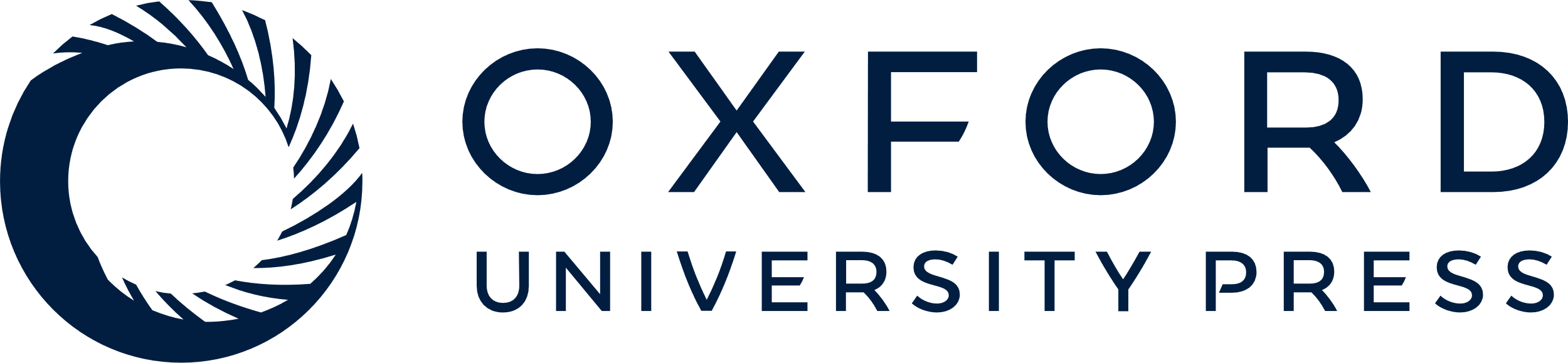 [Speaker Notes: Figure 3 Kaplan–Meier plots for cumulative risk of hospitalization due to worsening HF by SDC.


Unless provided in the caption above, the following copyright applies to the content of this slide: © The European Society of Cardiology 2005. All rights reserved. For Permissions, please e-mail: journals.permissions@oxfordjournals.org]
Figure 4 HR (95% CI) for all-cause mortality in subgroups of patients with HF with SDC 0.5–0.9 ng/dL and ...
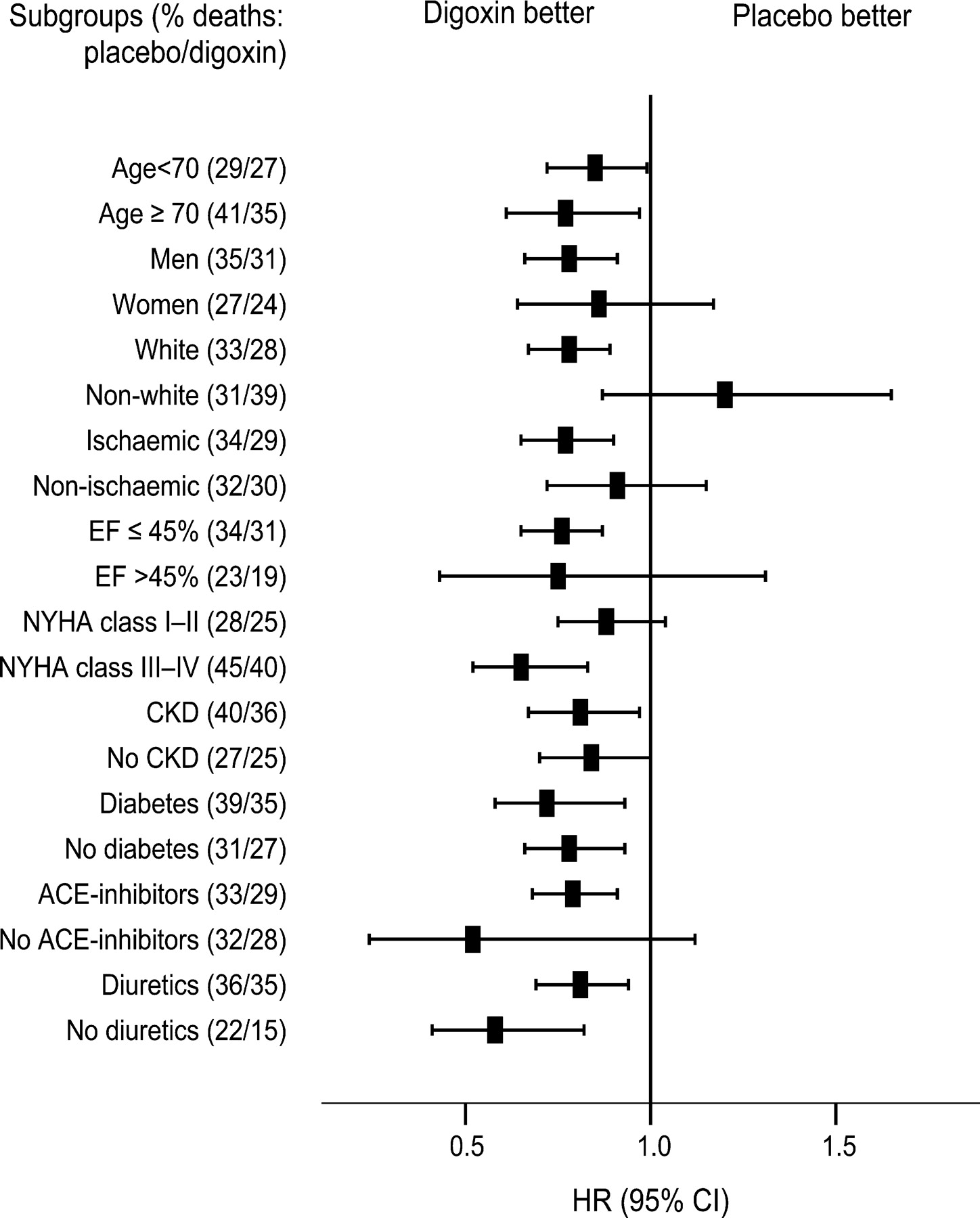 Eur Heart J, Volume 27, Issue 2, January 2006, Pages 178–186, https://doi.org/10.1093/eurheartj/ehi687
The content of this slide may be subject to copyright: please see the slide notes for details.
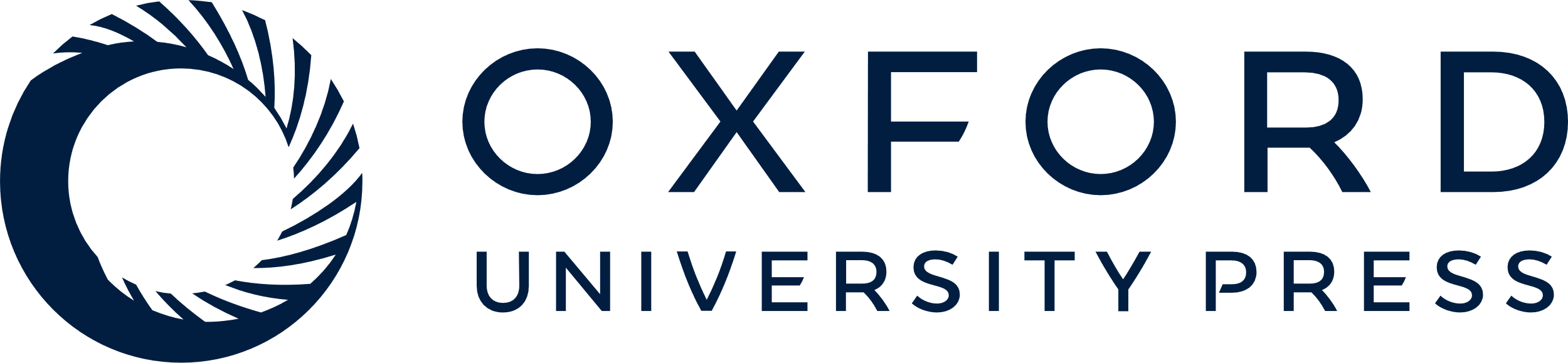 [Speaker Notes: Figure 4 HR (95% CI) for all-cause mortality in subgroups of patients with HF with SDC 0.5–0.9 ng/dL and placebo.


Unless provided in the caption above, the following copyright applies to the content of this slide: © The European Society of Cardiology 2005. All rights reserved. For Permissions, please e-mail: journals.permissions@oxfordjournals.org]